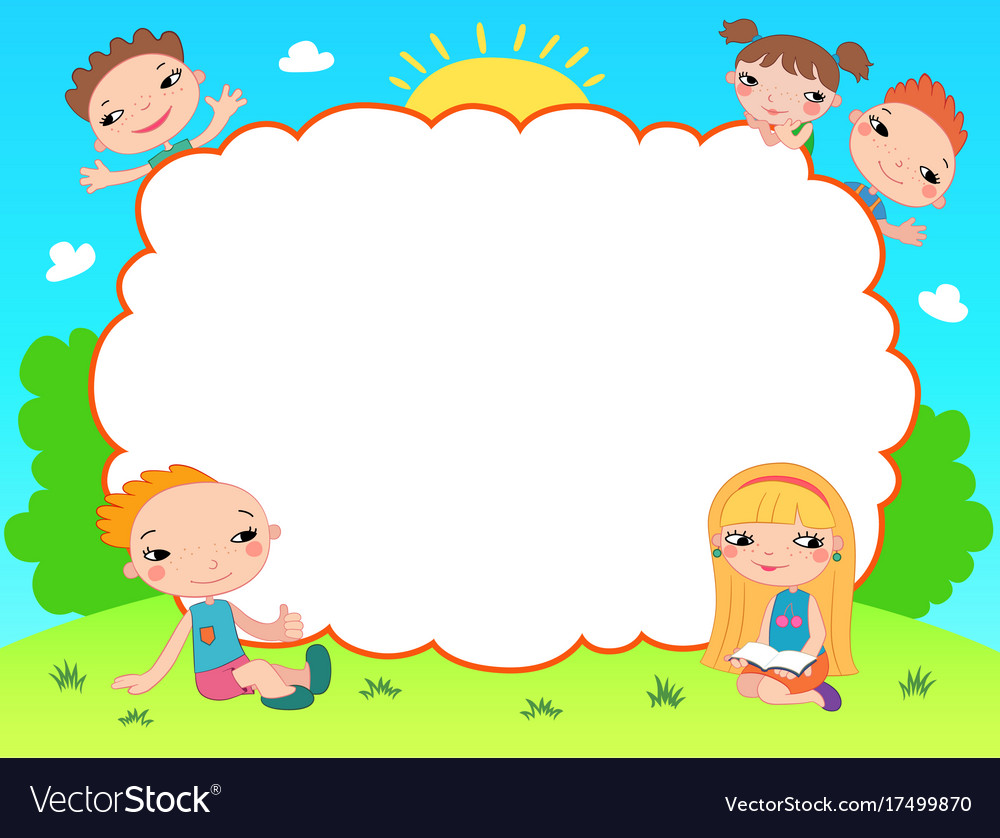 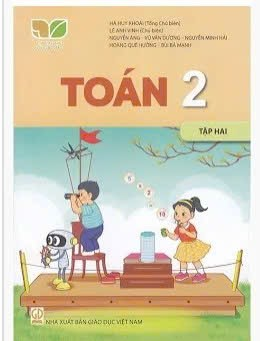 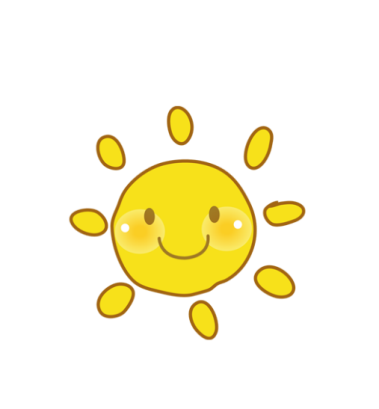 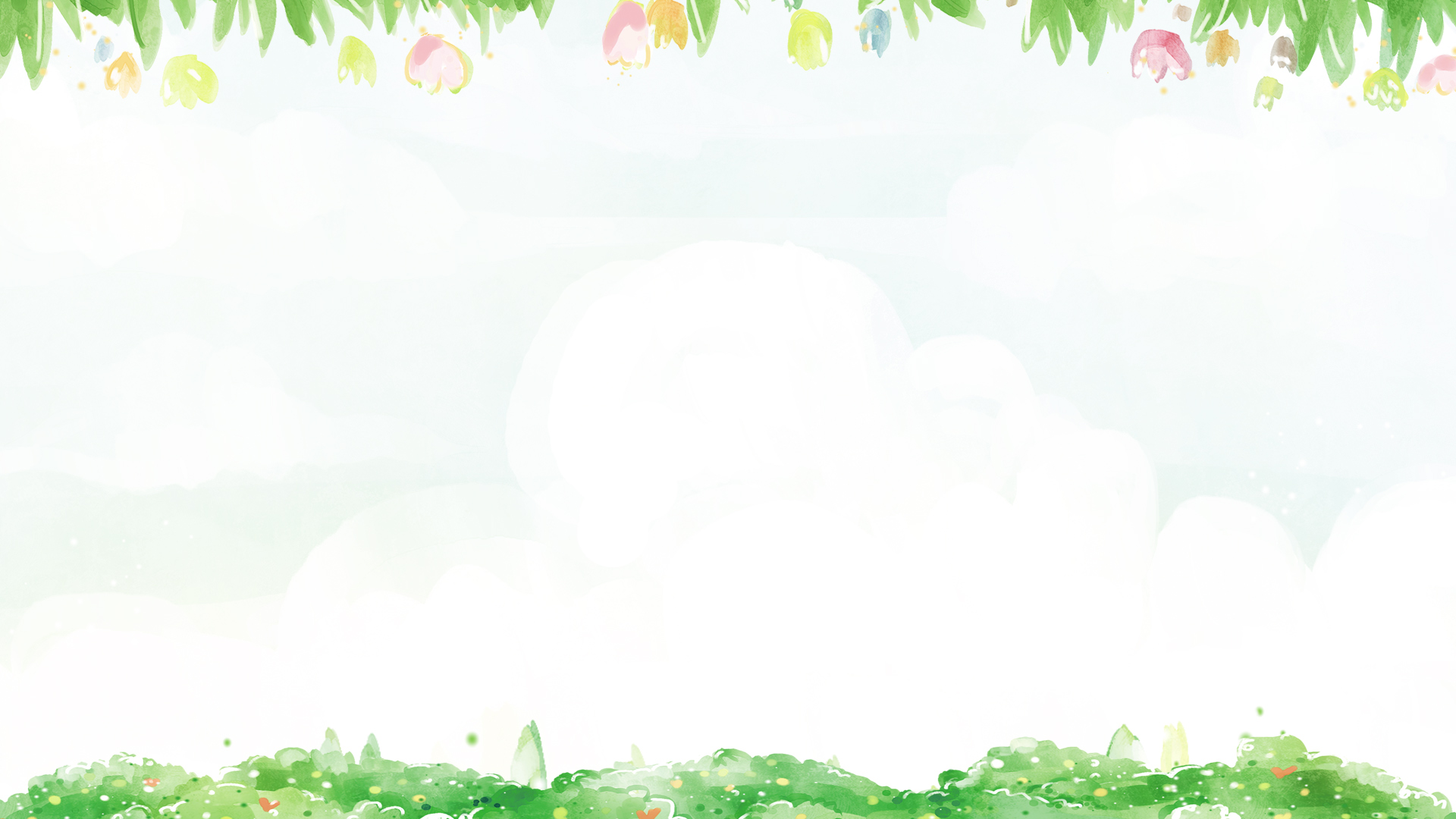 Thứ Sáu ngày 11 tháng 4 năm 2025
Toán
Tiết 145,146: Luyện tâp
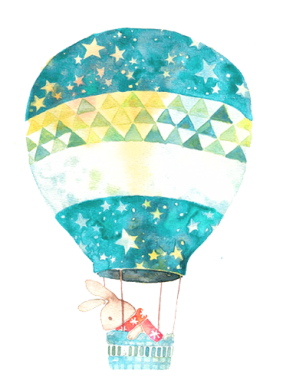 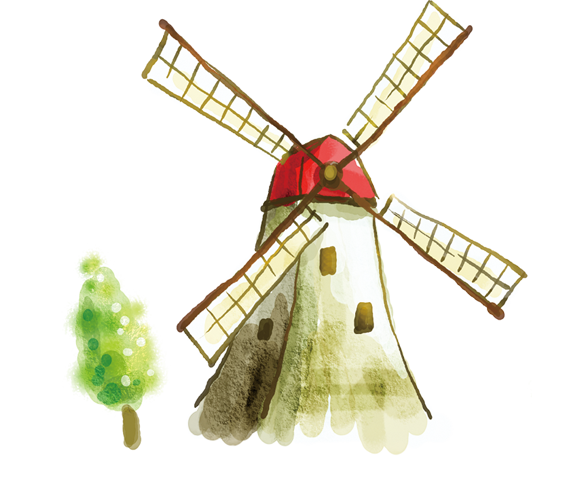 1
Tìm chữ số thích hợp.
7 7 6
2 4 6
7 3 9
5 0 1
8 6 9
7 4 5
?
?
?
-
-
-
?
?
?
5 3 0
2 3 8
1 2 4
?
?
?
2
Quan sát tranh và trả lời câu hỏi
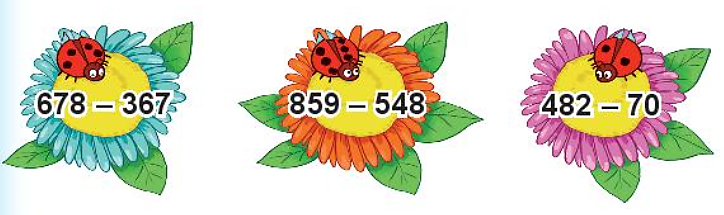 311
=
311
412
Con bọ rùa có 2 chấm ở cánh đậu trên bông hoa ghi phép tính có kết quả bằng bao nhiêu?
Hai bông hoa nào ghi phép tính có kết quả bằng nhau?
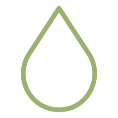 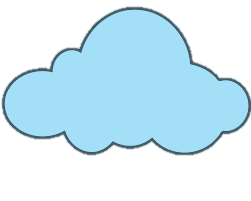 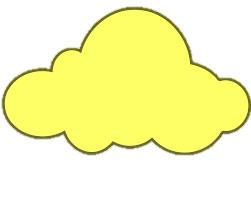 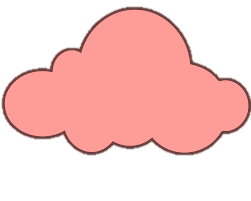 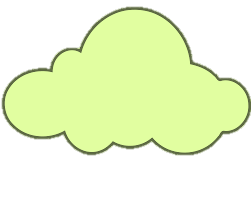 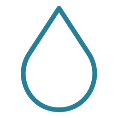 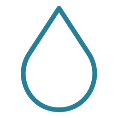 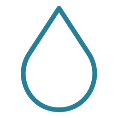 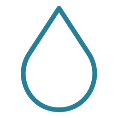 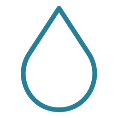 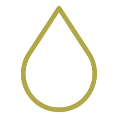 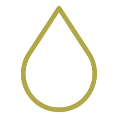 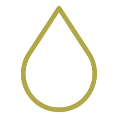 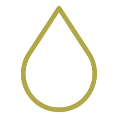 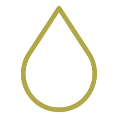 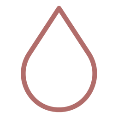 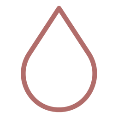 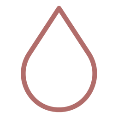 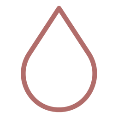 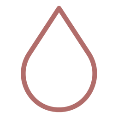 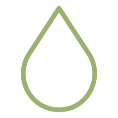 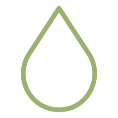 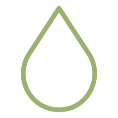 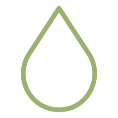 362 - 150
729 - 407
729 - 407
729 - 407
3
Tìm ô che mưa thích hợp
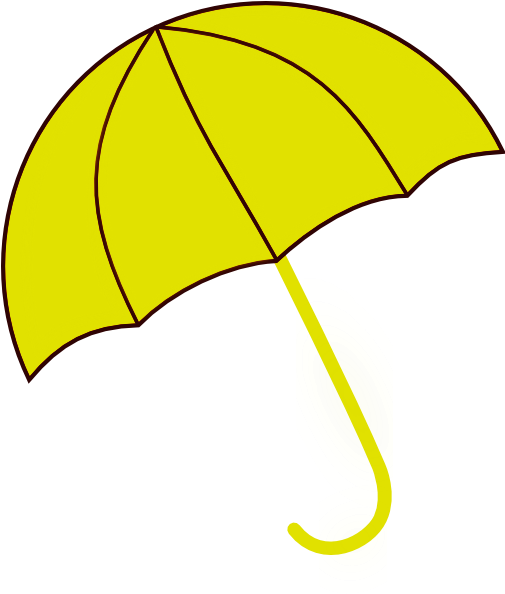 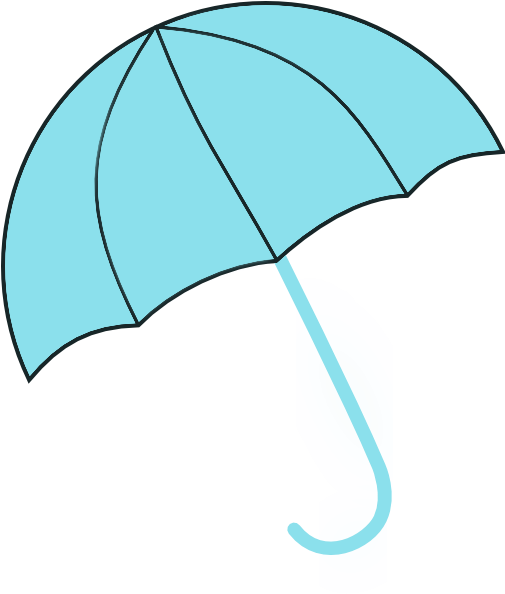 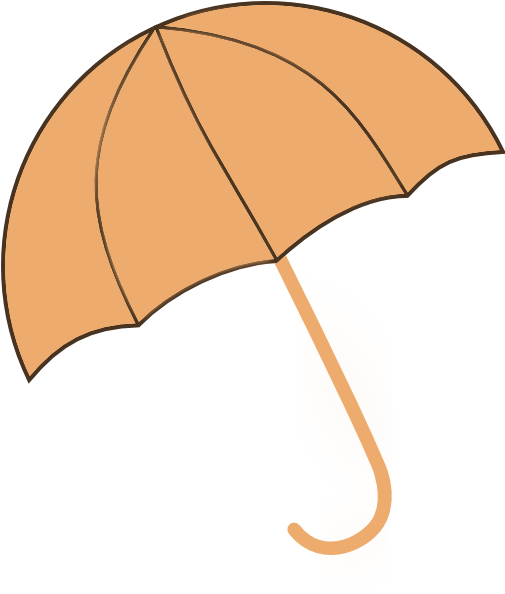 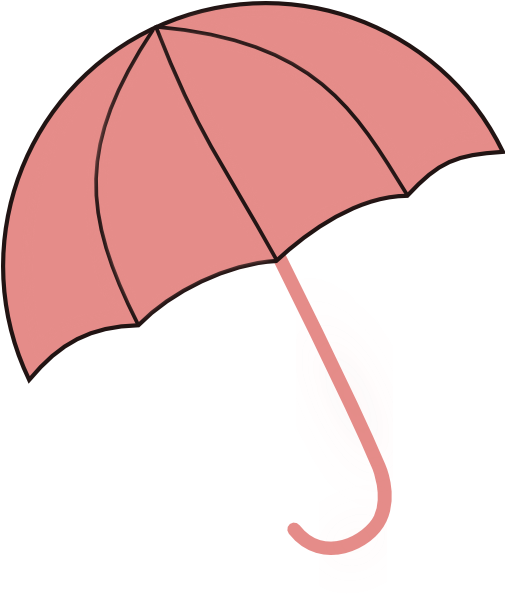 322
212
100
322
805
212
100
805
4
Tìm chữ số thích hợp
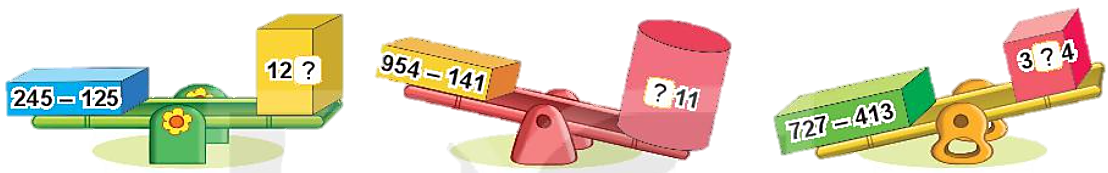 ?
?
?
911
911
727 - 413
945 - 141
245 - 125
945 - 141
727 - 413
245 - 125
120
120
3 0 4
3 0 4
245 – 125 = 120
945 – 141 <  911
727 – 413 > 3 0 4
?
811
811
?
?
811
804
314
5
Một trường tiểu học có 465 học sinh, trong đó có 240 học sinh nữ. Hỏi trường tiểu học đó có bao nhiêu học sinh nam?
Tóm tắt:
Có               : 465 học sinh
Học sinh nữ: 240 học sinh
Học sinh nữ: … học sinh?
Bài giải
Trường đó có số học sinh nam là:
                     465 – 240 = 225 (học sinh)
                                   Đáp số: 225 học sinh nam
Trâu sẽ ăn bó cỏ ghi phép tính có kết quả lớn nhất. Hỏi trâu sẽ ăn bó cỏ nào?
1
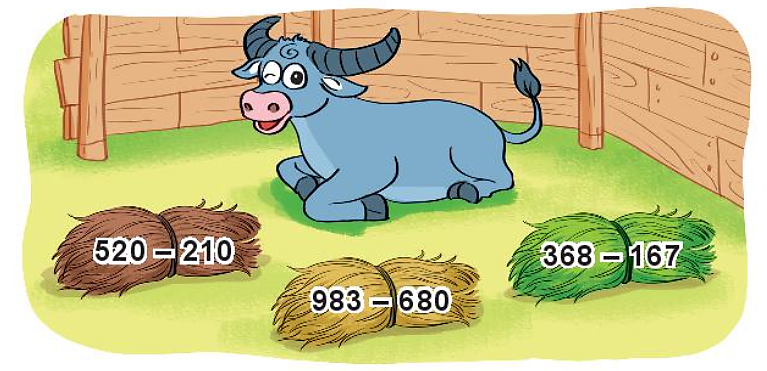 310
201
303
2
Chọn kết quả đúng
372 – 251 + 437 = ?
  =     121    +    437
  =          558
A. 358    B. 558     C. 458
b) 480 – 320 + 382 = ?
  =     160    +    382
  =          542
A. 342    B. 442    C. 542
3
Tìm hiệu của số lớn nhất nằm trong hình tròn và số bé nhất nằm trong hình vuông.
Số lớn nhất nằm trong hình tròn là:
824
Số bé nhất nằm trong hình vuông là:
410
410
842
824
769
569
824 – 410 = 414
4
Biết chiều dài của một số cây cầu như sau:
Bài giải
Cầu Bãi Cháy dài hơn cầu Trường Tiền số mét là:
               903 – 403 = 500 (m)
                               Đáp số: 500 m
5
Cho 780 được xếp bởi que tính như sau:
798
798 – 780 = 18
Hãy chuyển chỗ một que tính để được số lớn nhất có thể.
Tìm hiệu của số thu được ở câu a với số ban đầu.
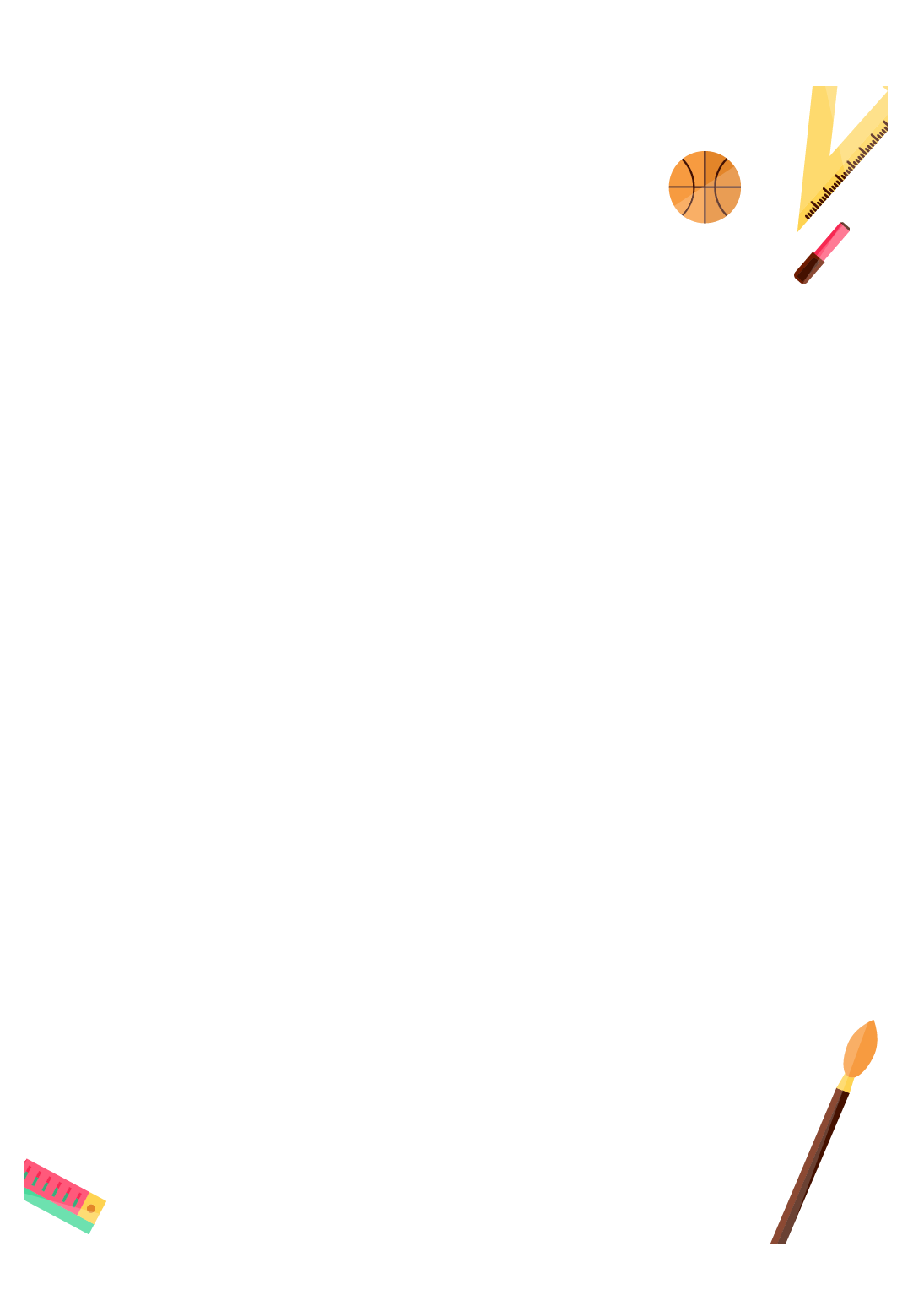 Vận dụng:
- Nhắc học sinh hoàn thành vở bài tập.
 Nhận xét tiết học.
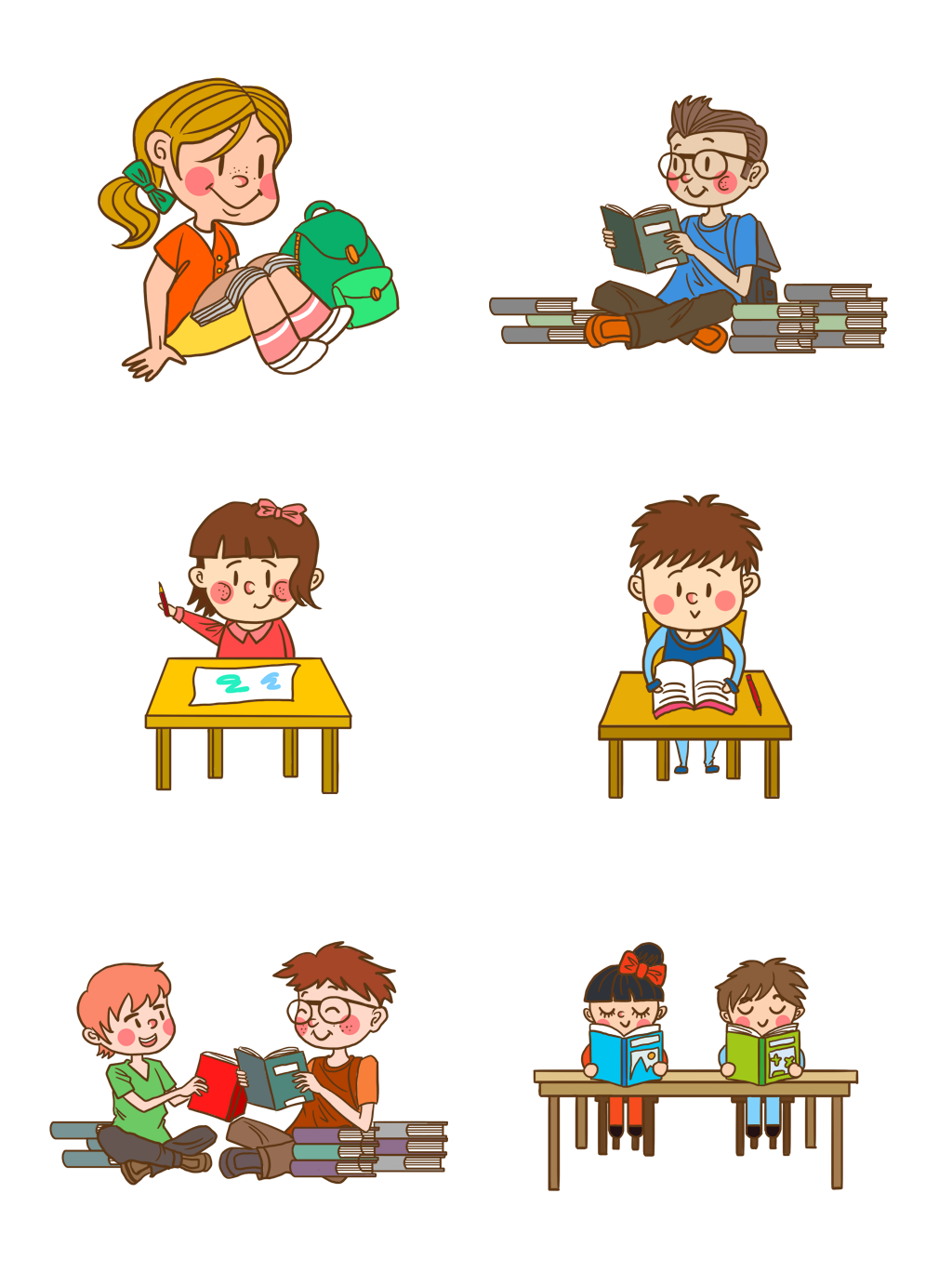